Medical Malpractice
Ataturk University Medical Faculty
Calla II
03.10.2011
Assist. Prof. Dr. Memet Işık
memetisik@yahoo.com
www.aile.net
/ 10
1
Cancer patient, 18, critical after drug injection blunder. Daily News 2001; 24 Jan.
A young patient with leukemia is dying, not from his disease, but from an erroneous intrathecal injection of vincristine, intended for intravenous use.
13 identical cases over the past 15 years.

The hospital apologizes and two doctors are suspended, pending investigation.
Donald Berwick, Not again! BMJ 2001; 322:247-48.
Have you ever faced?
Physicians (831)
35% of physicians believe that the treatment given to theirself or their relatives are faulty.
Community (1207)
42%  of the community believe that the treatment given to theirself or their relatives are faulty.
Blendon, et al. N Eng J Med 2003; 347:1933-40
International Survey
“Commonwealth Fund International Survey”
Medical Error has done
USA					%34
Canada					%30
Australia					%27
New Zelland				%25
Germany					%23
UK						%22
C Schoen, Taking the pulse of health care systems: Experiences of patients with health problems
in six countries, Health Affairs 2005; November issue.
The report of Institute of Medicine
At least 100 patients per day die due to medical malpractice in the hospitals of USA


Donald M Berwick, Errors Today and Errors Tomorrow, New Engl J Med, 348;2570, 2003.
“Serious or potentially serious medication errors in the care of 6.7 out of every 100 patients”.
Bates et al., JAMA 1995; 274:29-34
Definition
Medical errors can be defined as the failure of a planned action to be completed as intended or the use of a wrong plan to achieve an aim. 
Common reasons:
adverse drug events
improper transfusions
surgical injuries and wrong-site surgery
Suicides
falls, burns, pressure ulcers
mistaken patient identities.
High error rates with serious consequences
occur in:
intensive care units
operating rooms
emergency departments
“To Err is Human”
Health care in the United States is not as safe as it should be and can be. At least 44,000 people, and perhaps as many as 98,000 people, die in hospitals each year as a result of medical errors that could have been prevented, according to estimates from two major studies.
Even using the lower estimate, preventable medical errors in hospitals exceed attributable deaths to such feared threats as motor-vehicle wrecks, breast cancer, and AIDS.
In total costs (including the expense of additional care necessitated by the errors, lost income and household productivity, and disability) of between $17 billion and $29 billion per year in hospitals nationwide.
Errors…are costly in terms of loss of trust in the health care system by patients and diminished satisfaction by both patients and health professionals.
The Nature and Extent of Medical Error
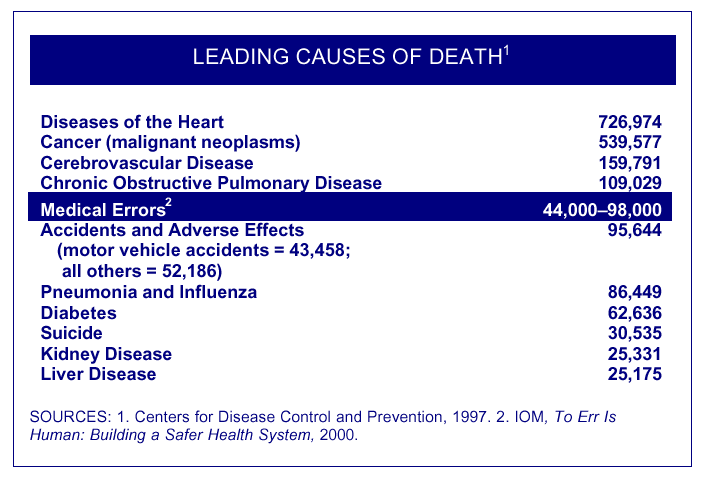 / 10
11
/ 10
12
Extent of Suits
28% for diagnostic errors
27% for surgical errors
26% for improper medical treatment
/ 10
13
Patient Safety Incidents
Approximately 1.14 million total patient safety incidents occurred among the 37 million hospitalizations in the Medicare population from 2000 through 2002.

The PSIs with the highest incident rates per 1,000 hospitalizations at risk were Failure to Rescue, Decubitus Ulcer, and Post-operative Sepsis. These three patient safety incidents accounted for almost 60% of all patient safety incidents among Medicare patients hospitalized from 2000 through 2002.

195,000 patiens may die due to preventable errors
Health Grades Quality Study, Patient Safety in American Hospitals, July 2004
/Building a Safer Health System,
Health care coverage for all
Cost management 
Improvement of health care quality and safety
Equaitable financing
Simplified administration
Building a better health care system: specifications for reform, National Coalition on Health Care
July 2004
definations
Medical Malpractice: occurs when a physician fails to act as a reasonable physician would have acted under the circumstances

Patient safety: the prevention of healthcare errors, and the elimination or mitigation of  patient injury by healthcare errors

Medical errors due to health care system: an unintended healthcare outcome caused by a defect in the delivery of care to a patient
National Patient Safety Foundation, July 2003, www.npsf.org/
Medical errors due to health care syst
Errors of commission: doing the wrong thing ( işleme bağlı hata)
Errors of omission: not doing the right thing (İhmale bağlı hatalar: Doğru işlemi yapmama)
Errors of execution: doing the right thing incorrectly (Uygulamaya bağlı hatalar: Doğru işlemi yanlış uygulama)
National Patient Safety Foundation, July 2003, www.npsf.org/
Types of Errors
Diagnostic
Error or delay in diagnosis
Failure to employ indicated tests 
Use of outmoded tests or therapy
Failure to act on results of monitoring or testing
Treatment
Error in the performance of an operationprocedure, or test
Error in administering the treatment 
Error in the dose or method of using a drug 
Avoidable delay in treatment or in responding to an abnormal test 
Inappropriate (not indicated) care
Preventive 
Failure to provide prophylactic treatment 
Inadequate monitoring or follow-up of treatment 
Other
Failure of communication 
Equipment failure 
Other system failure 




SOURCE: Leape, Lucian; Lawthers, Ann G.; Brennan, Troyen A., et al. Pr e-venting Medical Injury. Qual Rev Bull. 19(5):144–149, 1993.
Medication Errors
Drug selection
Prescribing
Dispensing
Administration
Therapeutic monitoring
Van den Bemt, et al. Drug safety, 2000; 22:321-333
Distrubution of medication errors
Physician’s order			%39-49
Nurse practice		 		%26-38
Transcription				%11-12
Dispention				%11-14
Bates et al. JAMA 1995; 274:29-34
Leape et al. JAMA 1995; 274:35-43
www.ahcpr.gov
Medication errors
Dosage					%7.9-58.3
Know allergy				%4-12.9
Wrogn medication			%4-20.9
Administration way			%2-10
Administration frequency		%6-17
Omitted dose				%7
Bates et al. J Gen Intern Med 1995
Leape et al. JAMA 1995
Lesar et al. JAMA 1997
Thomas et al. Inquiry 1999
Results of medical errors
Mortality and morbidity
Prolonged hospitalisation
The discomfort to patients and their relatives
Legal issues
Pronovost et al. Defining and measuring patient safety. Crit Care Clin 2005; 21:1-19.
Tıp eğitimi ve hasta güvenliği-Tehlikeli kavşak (?)
88 yaşında kadın hasta hipertansiyon ve angina pektoris nedeni ile izleniyor. Bir gece şiddetli karın ağrısı ve kusma nedeni ile acil servise başvuruyor. Lipase düzeyi 2000 U/L, bilgisayarlı tomografide pankreasda inflamasyon ve multiple safra taşları saptanıyor. Akut pankreatit tanısı ile yatırılıp, iv sıvı tedavisine başlanıyor ve ağrı için morfin veriliyor.
Yatışının 3 ve 4. günlerinde karın ağrısı tekrarlıyor ve abdominal distansiyonu gözleniyor. Konsültan doktor hafta sonunda hastanın yakından izlenmesini, batın grafisi çekilmesini ve gerekirse N/G tüp konmasını öneriyor.
Ann Intern Med Graduate medical education and patient safety; 2006; 145:592-598
Hafta Sonu!!!!!!
Kıdemli ve asistan yeni hastalarla meşgul.
Batın grafisine bakılması unutulmuş.
Ertesi sabah konsültan yeni hastaları görmeye gelince filimde kısmi barsak tıkanması görüyor. Kendisinin çocuğuna bakması gerekiyor, kıdemliye nasogastrik tübü hemen koymasını öneriyor ve ayrılıyor.
Kıdemli ve asistan çok meşgul! Staj öğrenci öğrenmek için iyi bir fırsat diye düşünüp, ben yaparım diyor., hemşireden yardım istiyor. 
Tecrübeli hemşire yardım etmeye gönüllü davranıyor. Ancak stajyer öğrenci N/G tüp ile “beslenme” (feeding) tübü arasındaki farkı bilmediği için hemşireden yanlış tüp istiyor. Beslenme tübü konduğu için yeterli drenaj sağlanamıyor.
Ve son!!!!!!
Hemşire nöbetçi doktoru acilen hastanın yanına çağırıyor. Hastanın bilinci kapanmış, taşikardik ve hipotansif, karnı distandü ve timpanik.
N/G tüp yerine beslenme tübü konduğu anlaşılıyor ve hemen değiştiriliyor, kıdemli doktora yeni gelişmeler bildiriliyor. Kıdemli hastayayı görmeye geldiğinde N/G tüpün duvardaki trakeal aspirasyon ağzına bağlandığını görüyor, doğru yere bağlanıyor. Drenaj başlıyor.
Bütün bunlara rağmen hastanın durumu bozulmaya devam ediyor. Hastanın odasından hiç ayrılmayan eşine durum açıkca anlatılıyor. Eşinin isteği ile başka bir müdahale yapılmamasına karar veriliyor.
Aynı gün içinde hasta ölüyor.
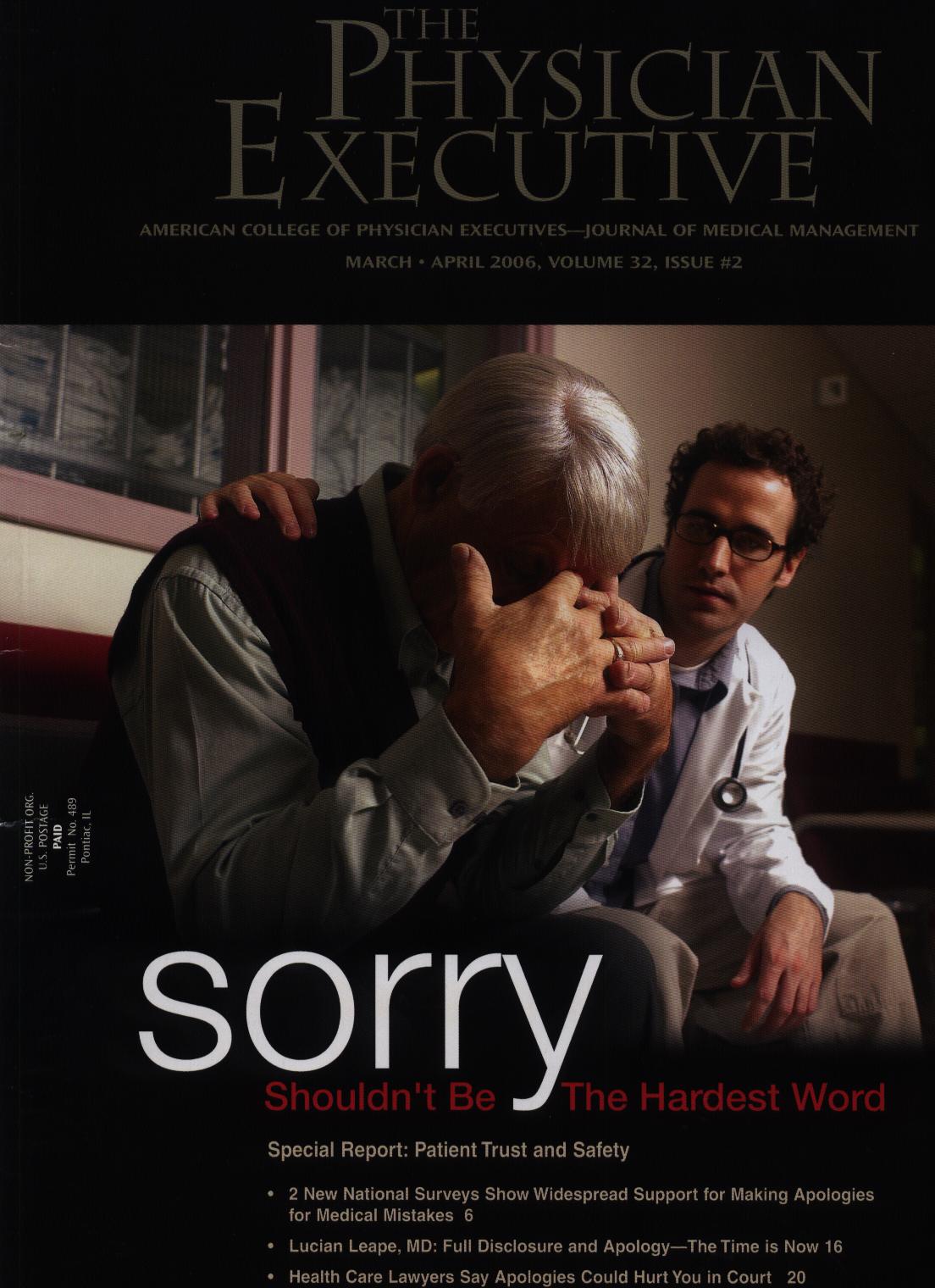